Необычные   профессии.   Исчезнувшие профессии.
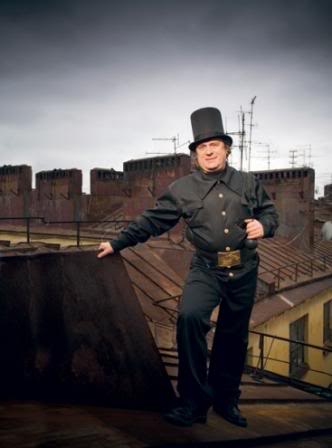 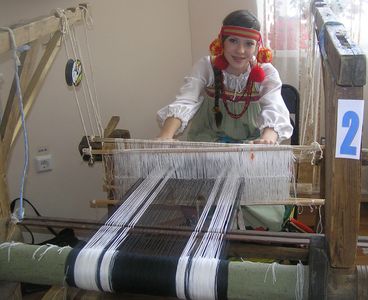 В настоящее время в мире насчитывается около 70 тысяч профессий.  
Существует много редких уникальных профессий.
Арборист – специалист по лечению деревьев от различных болезней, следит за их состоянием.
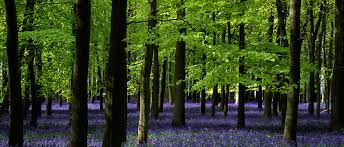 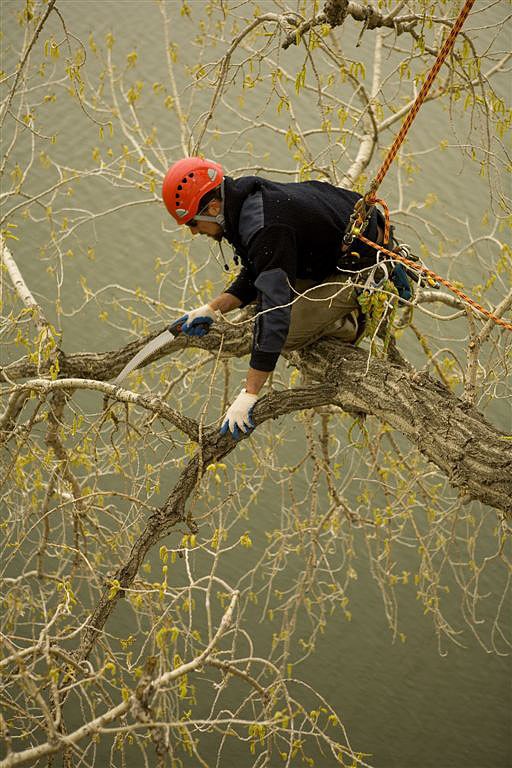 Редкие профессии
Генетик- терапевт – консультант по генной инженерии.                               

  Гондольер -  профессия, существующая в единственном городе – Венеции.  425 человек.
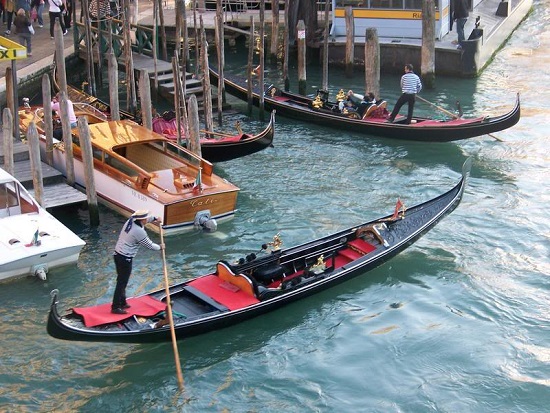 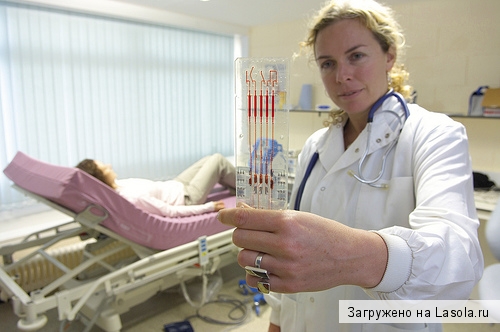 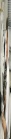 Редкие профессии.
Палеонтолог – специалист, изучающий ископаемые останки древних животных. 

 Дёргаль – собиратель морских водорослей
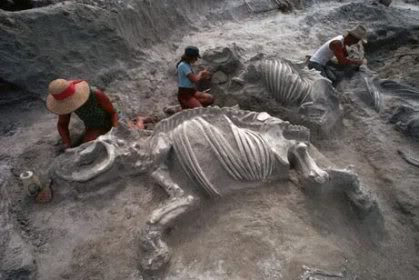 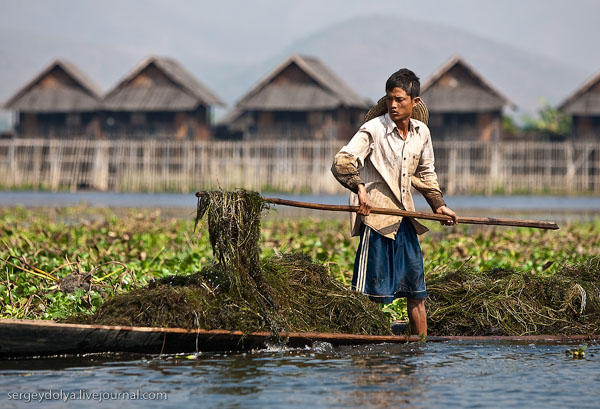 Сурдопереводчик- человек, знающий язык жестов, помогающий глухим людям.            (4переводчика  на 1000 глухих)  




Стеклодув – мастер, создающий изделия из разогретой стеклянной массы.
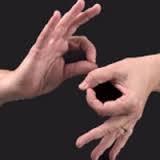 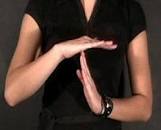 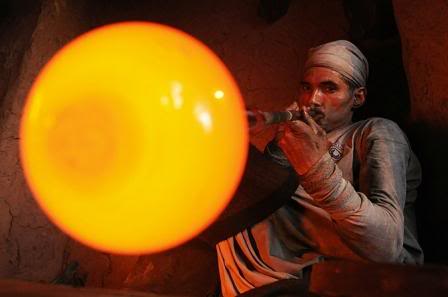 Флейворист – специалист по запахам, занимающийся составлением запахов в парфюмерии.                                 



Пастижер – мастер по изготовлению париков, усов, ресниц и др.
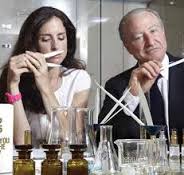 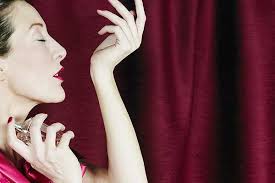 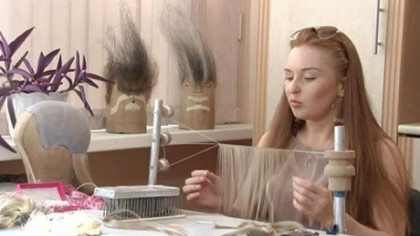 Редкие профессии
Стрингер – внештатный корреспондент , работающий в горячих точках, местах стихийных бедствий.
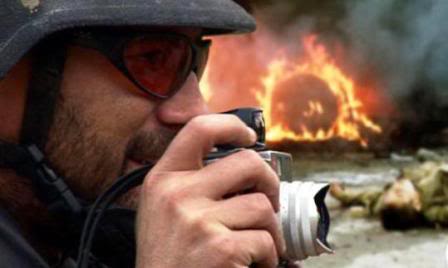 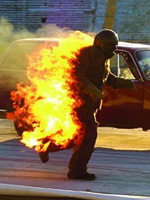 Редкие профессии
Спичрайтер – специалист по составлению текстов публичных выступлений для представителей элитных групп: политиков, крупных предпринимателей, президентов.
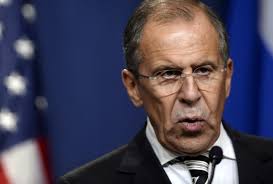 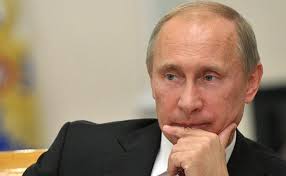 Торседорос – мастер по скручиванию сигар. Куба.                                 





Энолог – специалист в сфере виноделия.
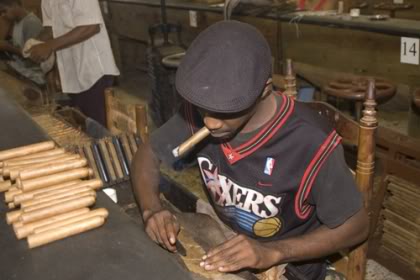 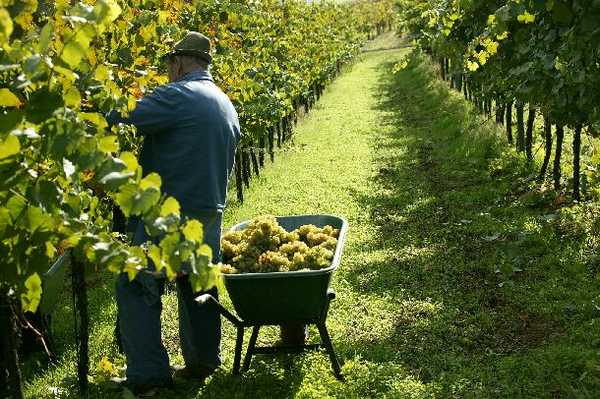 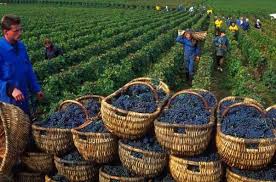 Змеелов.
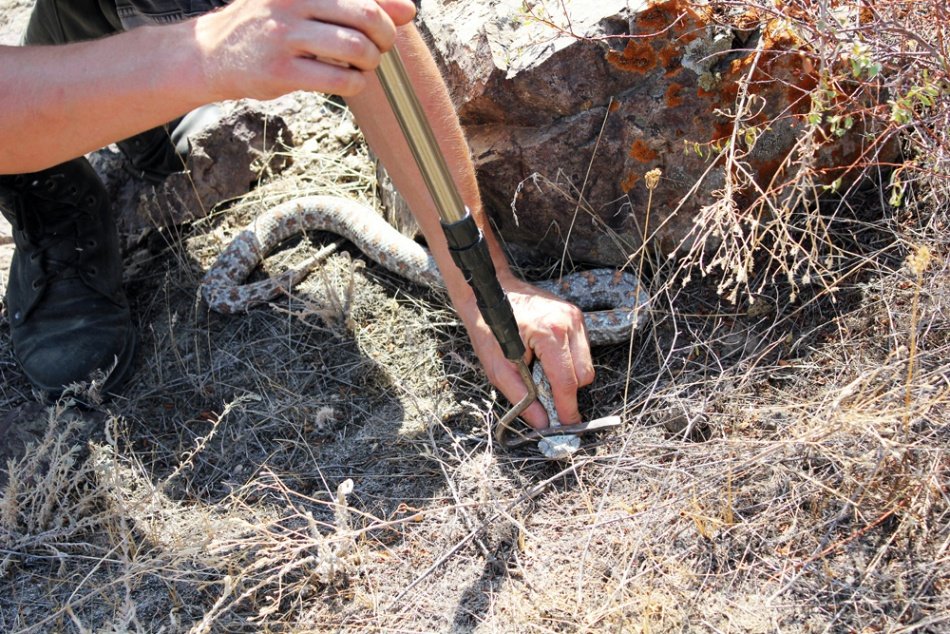 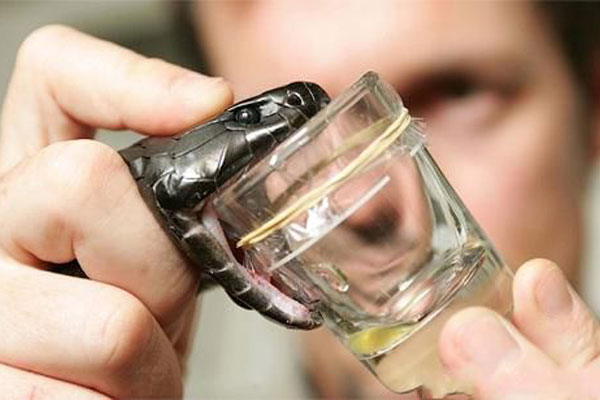 Редкие профессии
Отливальщик колоколов – в России всего 12 человек, потомственные мастера.
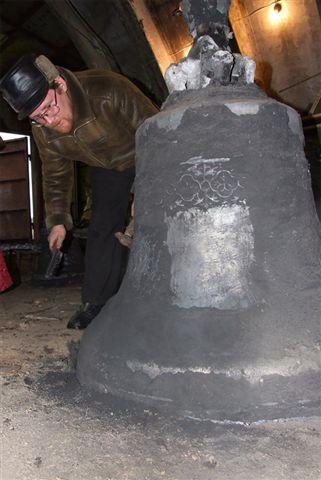 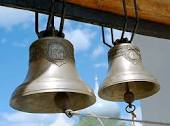 Крупье – работник казино.                    






Маркшейдер – горный инженер, специалист по строительству подземных сооружений.
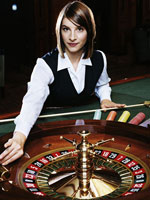 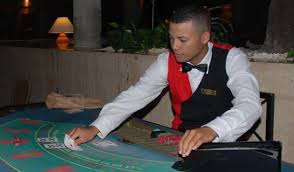 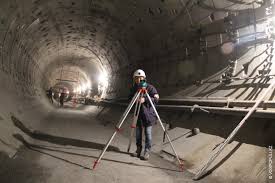 Редкие пр
Ти – тестер – профессиональный составитель и дегустатор чая, чайных купажей.                                       
 Кофе – тестер.
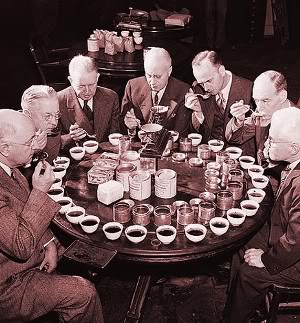 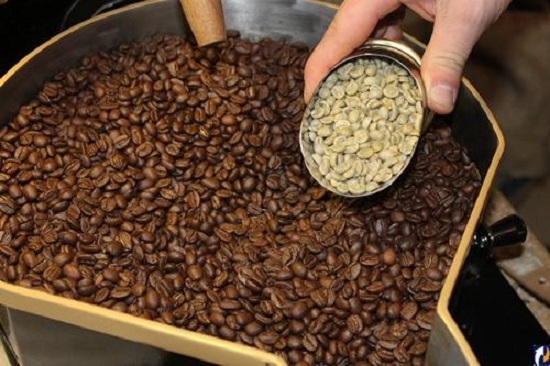 Редкие профессии
Кремуляторщик – работник крематория
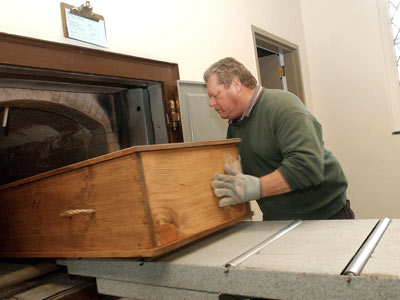 Редкие профессии
Разглаживатель морщин
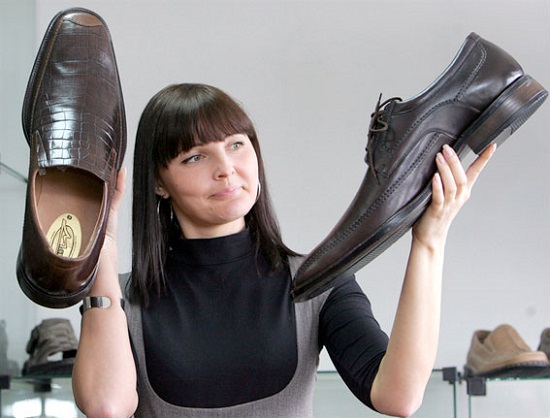 Редкие професии
?      Час работы – до 20 долларов в час.
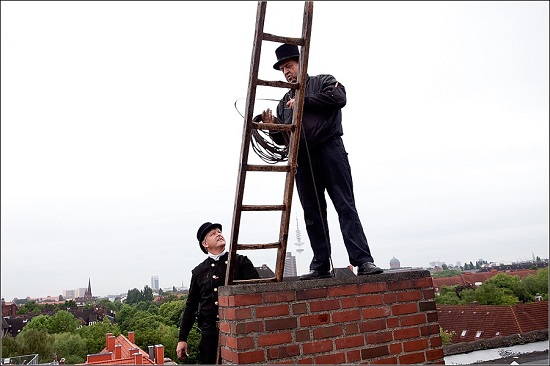 Контролёр алмазов.
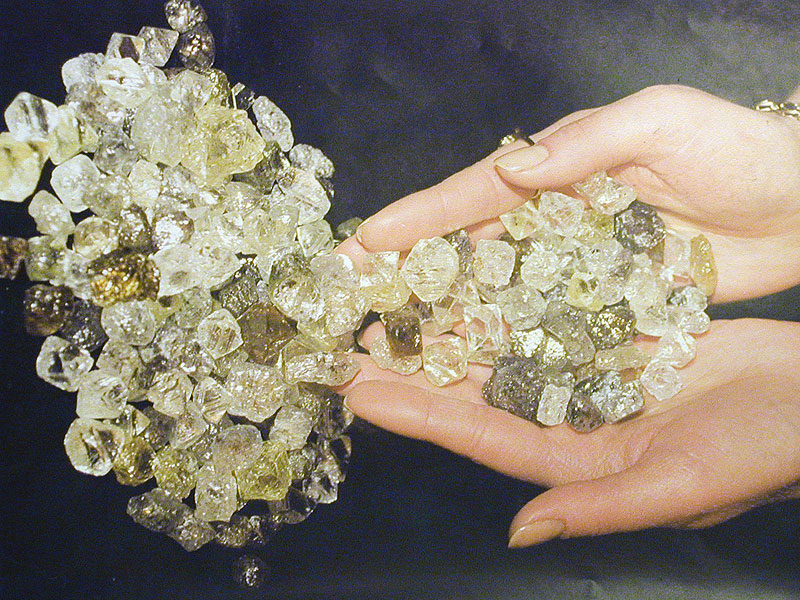 Редкие профессии.
Космонавт.                                   
Пиротехник.                                          
Программист роботов.            
Гринкипер                                   
Сортировщик циплят
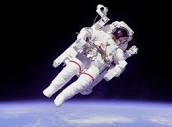 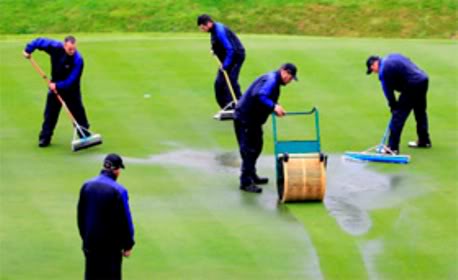 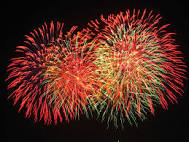 Редкие профессии
Подниматель пингвинов
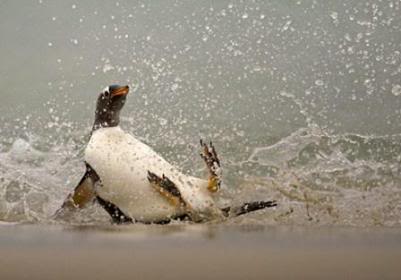 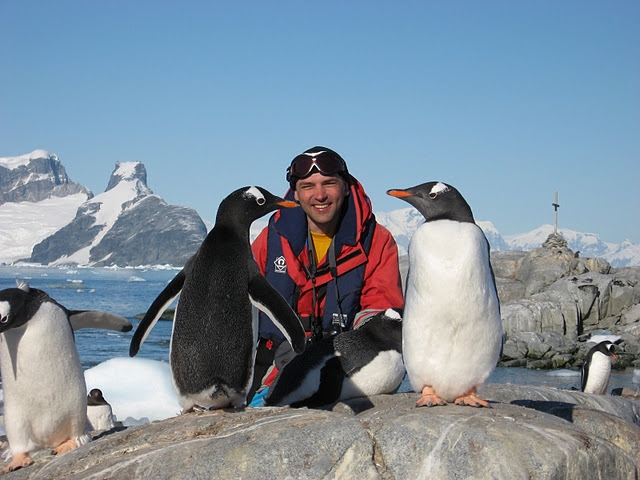 Необычные профессии
Исчезнувшие профессии
?
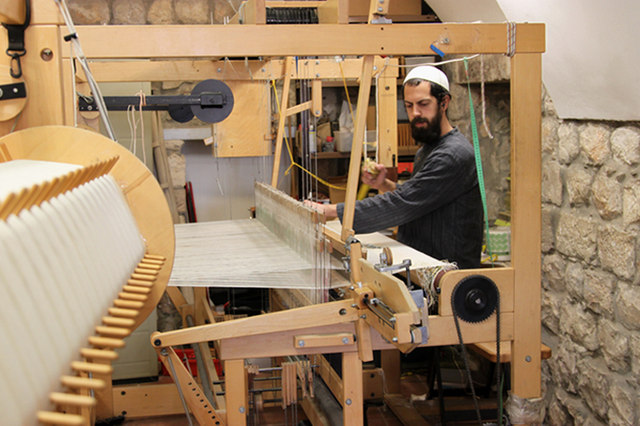 ?
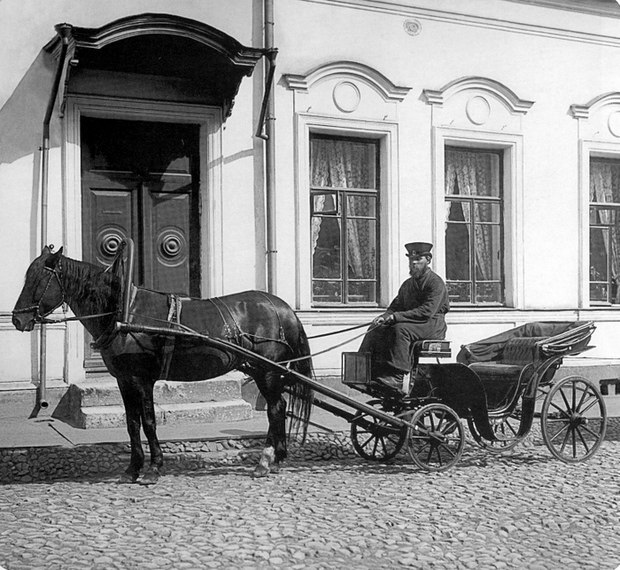 Исезнувшие профессии.
??                                            Фонар
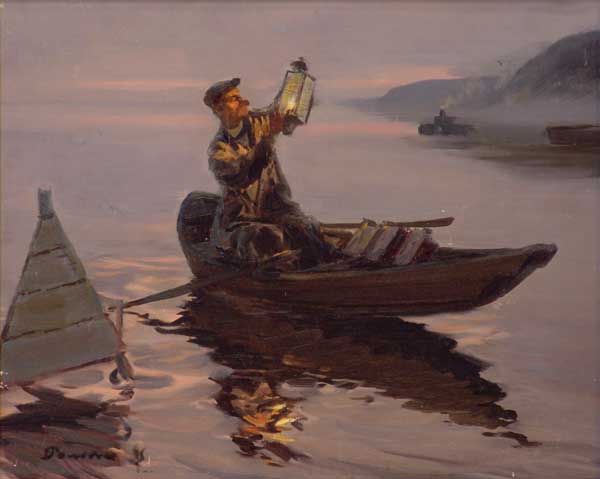 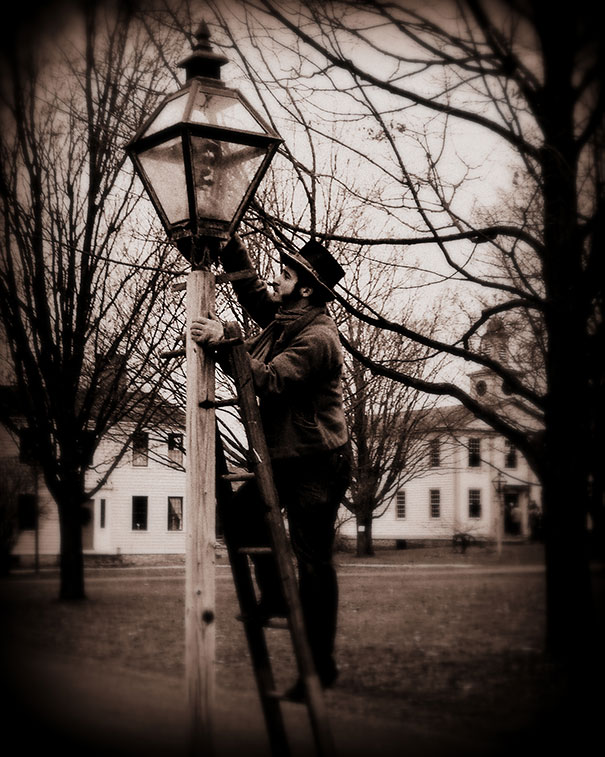 Исчезнувшие профессии
Чистильщик обуви.                                  




Плотогон.
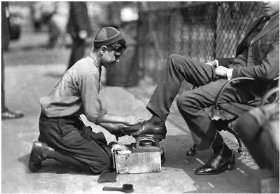 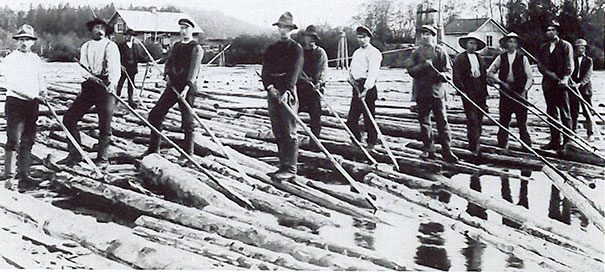 Оператор коммутатора ( телефонистка).                         


Машинистка.
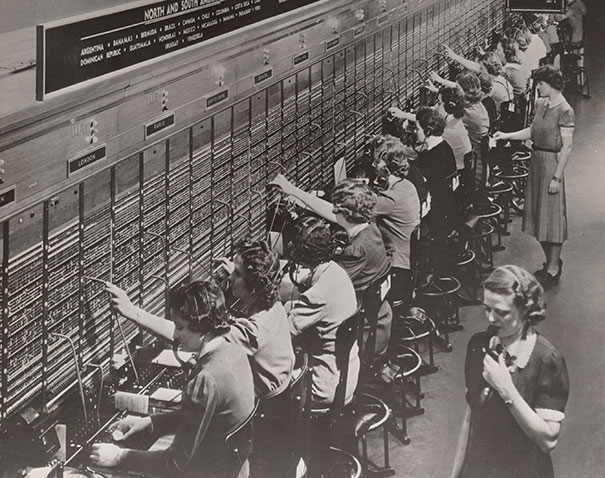 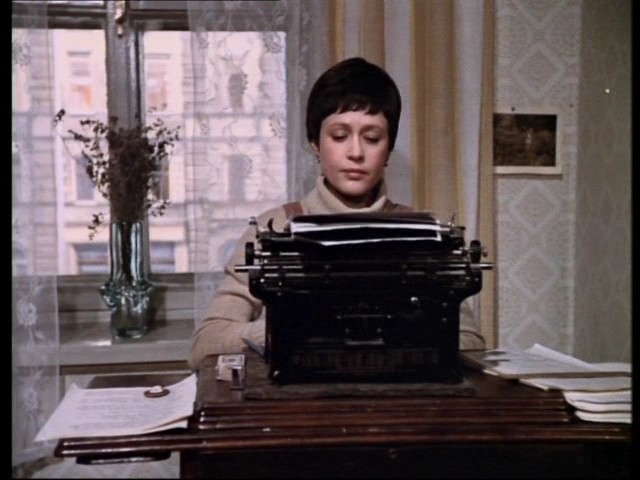 Кольщик льда                                            




Крысолов
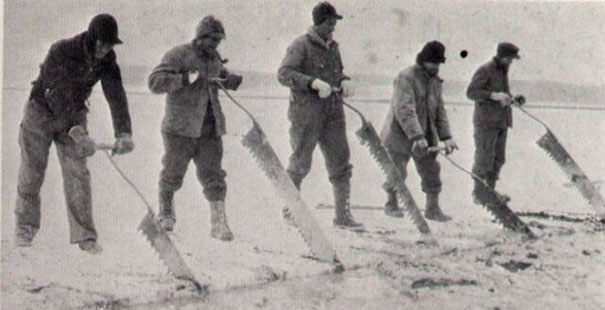 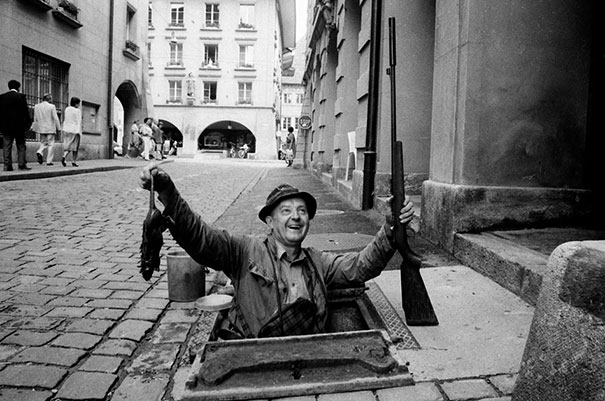 Исччезнувшие профессии
Человек – будильник.
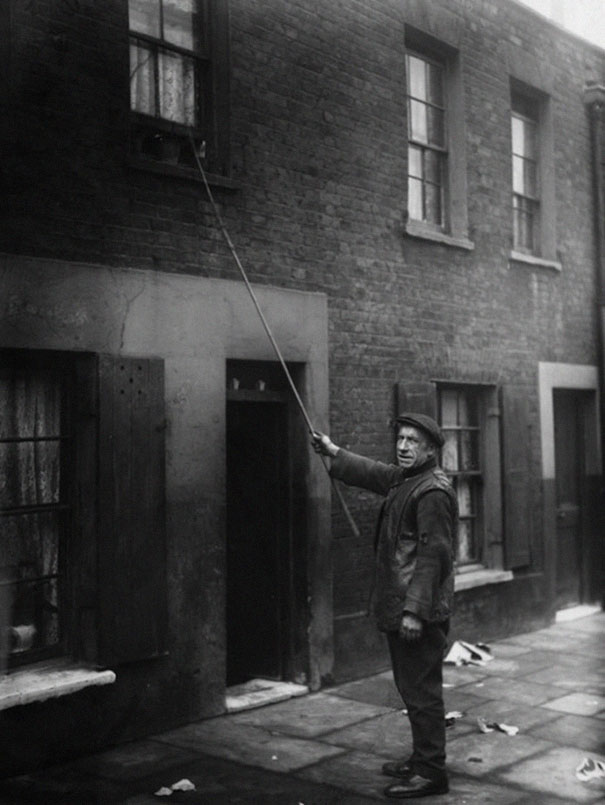 Исчезнувшие
Писарь,  истопник, пимокат, лудильщик, водовоз, шарманщик, бурлак, чертежник, копировщик и др.
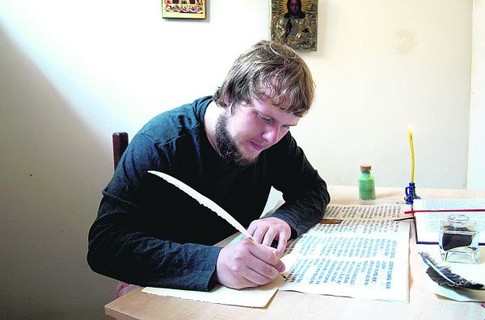 Исчезнувшие профессии